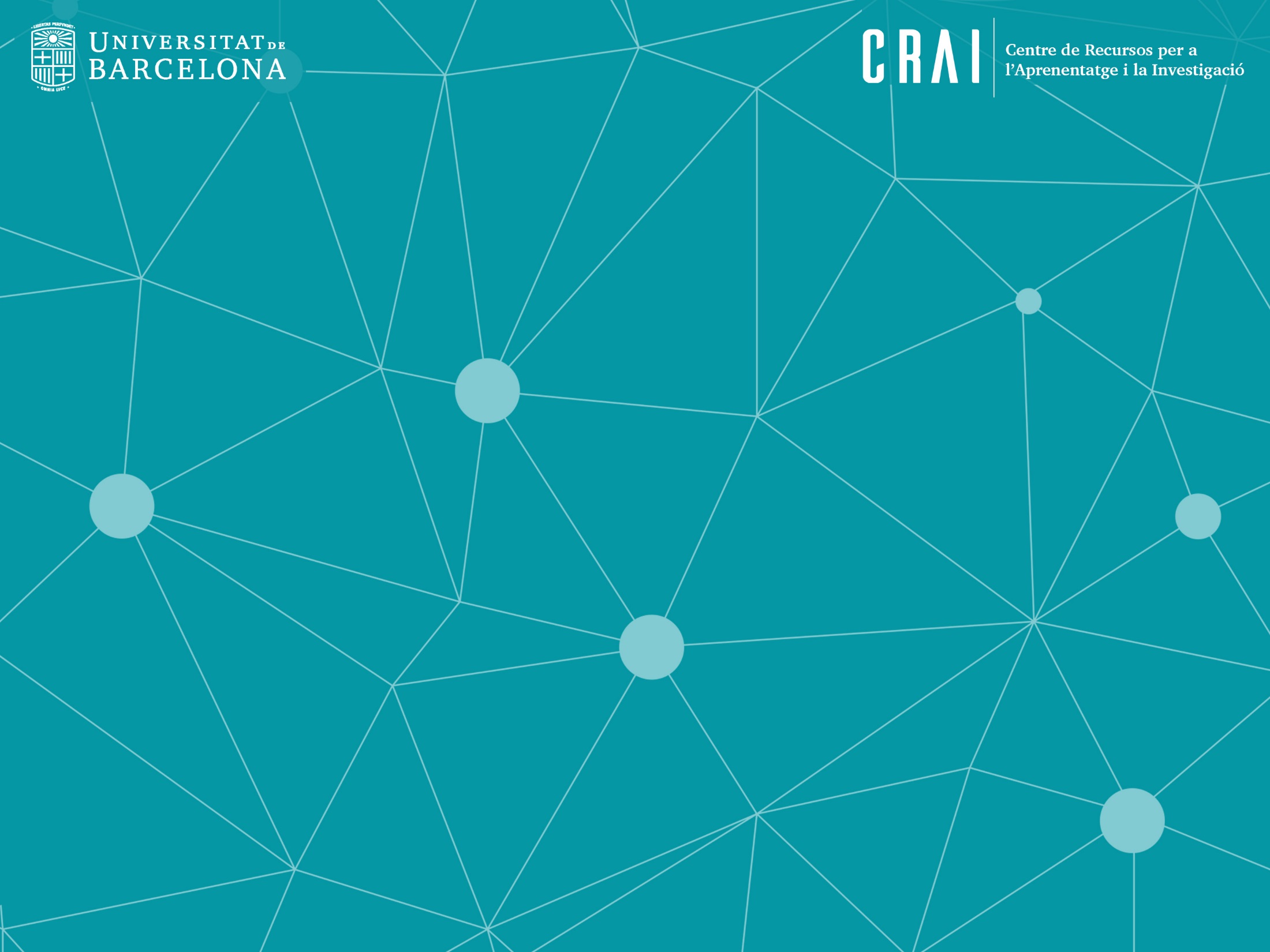 CRAI Unitat de Procés Tècnic
Què és?
La Unitat de Procés Tècnic (UPT) és una de les unitats tècniques transversals del Centre de Recursos per a l'Aprenentatge i la Investigació (CRAI) de la Universitat de Barcelona.
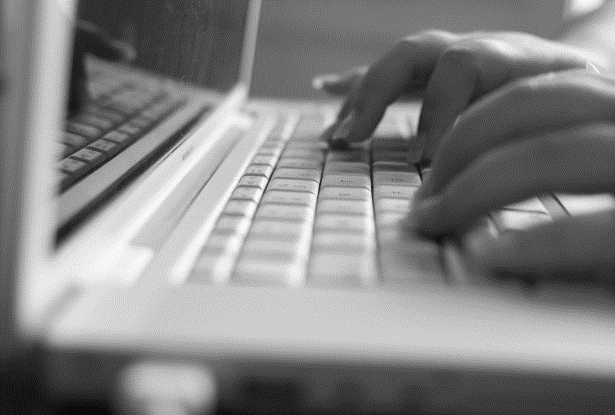 Quina és la seva missió?
 Assegurar el tractament de tots els recursos d’informació del CRAI de la manera més eficient i eficaç, i facilitar-ne l’accés per a qualsevol aplicació que els gestioni.

 Administrar, mantenir i optimitzar el catàleg en línia i l’aplicació que el gestiona.

 Donar suport tècnic i tecnològic a les necessitats del CRAI per a temes de gestió de recursos d’informació.
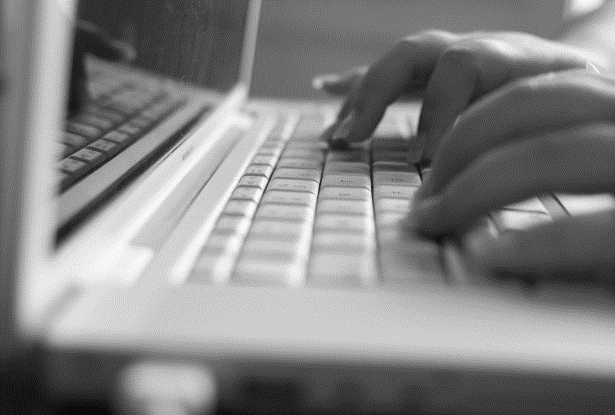 Quines són les seves funcions?
Catalogar els diferents recursos d’informació, en diversos formats i en les diferents aplicacions del CRAI.

 Marcar les directrius i concrecions catalogràfiques al Catàleg de la UB 
d'acord amb les pautes acordades al CCUC (Catàleg Col·lectiu de les Universitats de Catalunya).

 Elaborar eines de normalització per facilitar l’accés als recursos: Thesaurus de la UB i Catàleg d'autoritats.
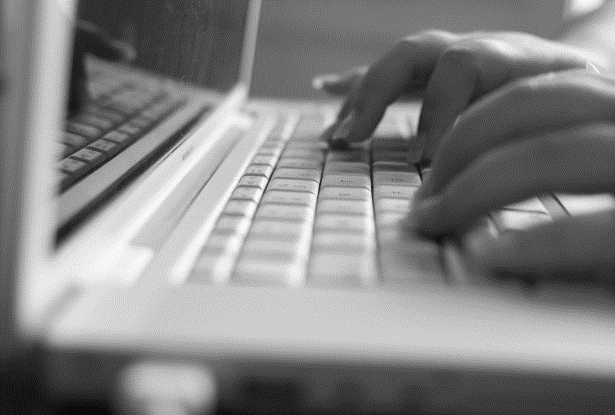 Quines són les seves funcions?
Coordinar el procés de tractament, descripció i difusió dels fons patrimonials format pels fons personals, col·leccions especials i col·leccions digitals i les diferents eines de difusió que ofereix el CRAI. 

Administrar i mantenir el sistema automatitzat i del Catàleg de consulta en línia, i integrar serveis i eines per millorar l'accés als recursos d'informació.
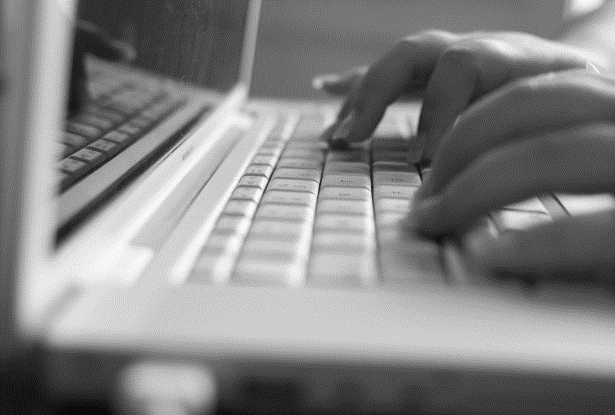 Dona suport al CRAI mitjançant...
Les dades estadístiques i indicadors relatius al creixement de la col·lecció del CRAI al Catàleg UB.
 
La millora dels procediments de treball a partir de l’automatització de tasques, l’elaboració de pautes i procediments, la coordinació amb les biblioteques i la formació.
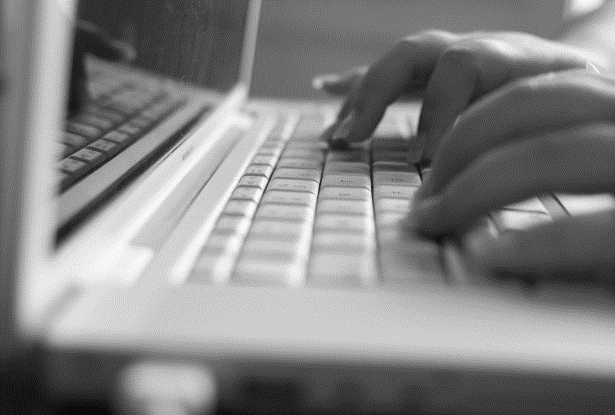 Dona suport al CRAI mitjançant...
L’assessorament i coordinació amb altres unitats transversals per qüestions de formats de metadades i de descripció i accés als recursos dels repositoris digitals.

La cooperació externa amb el CSUC per tots els temes relacionats amb el Catàleg Col·lectiu de les Universitats de Catalunya (CCUC) i els seus serveis associats.
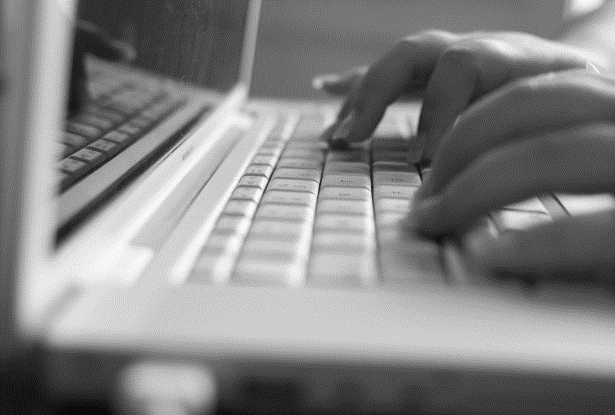 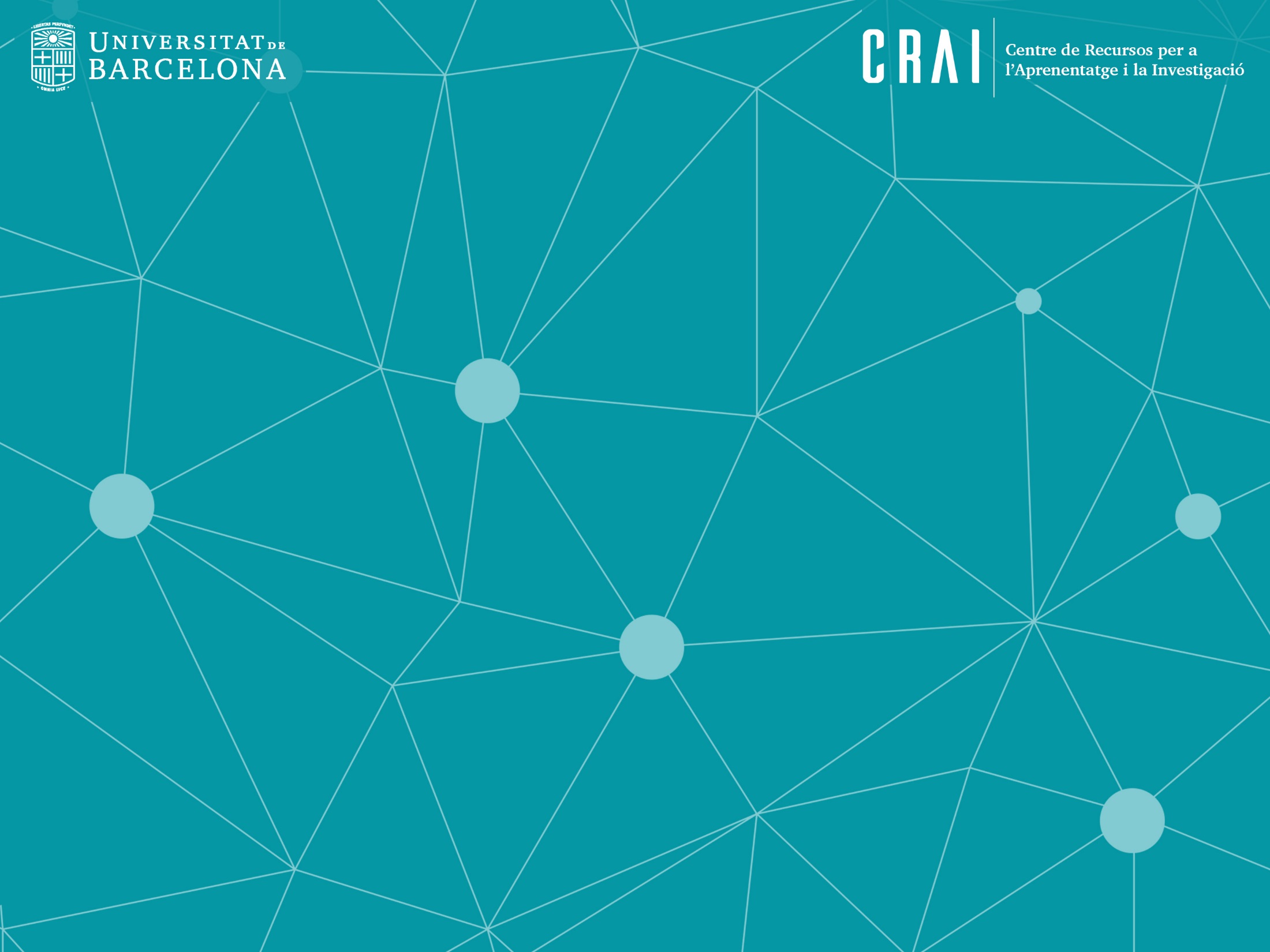 Moltes gràcies!
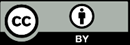 © CRAI Universitat de Barcelona, curs 2021-22